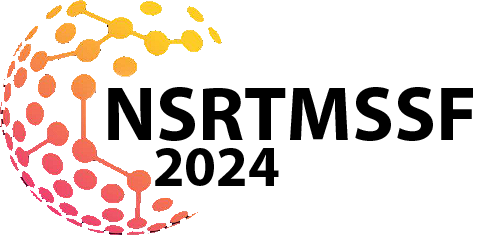 National Student Seminar on Role of Technology and Media for a Smart Sustainable Future - 15th March 2024
Title:
Paper Id:
Authors:
1
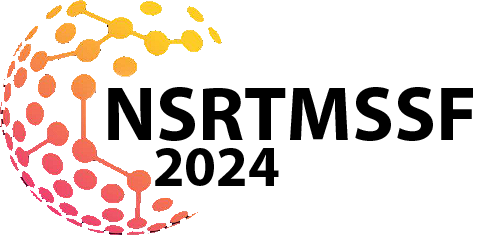 Introduction